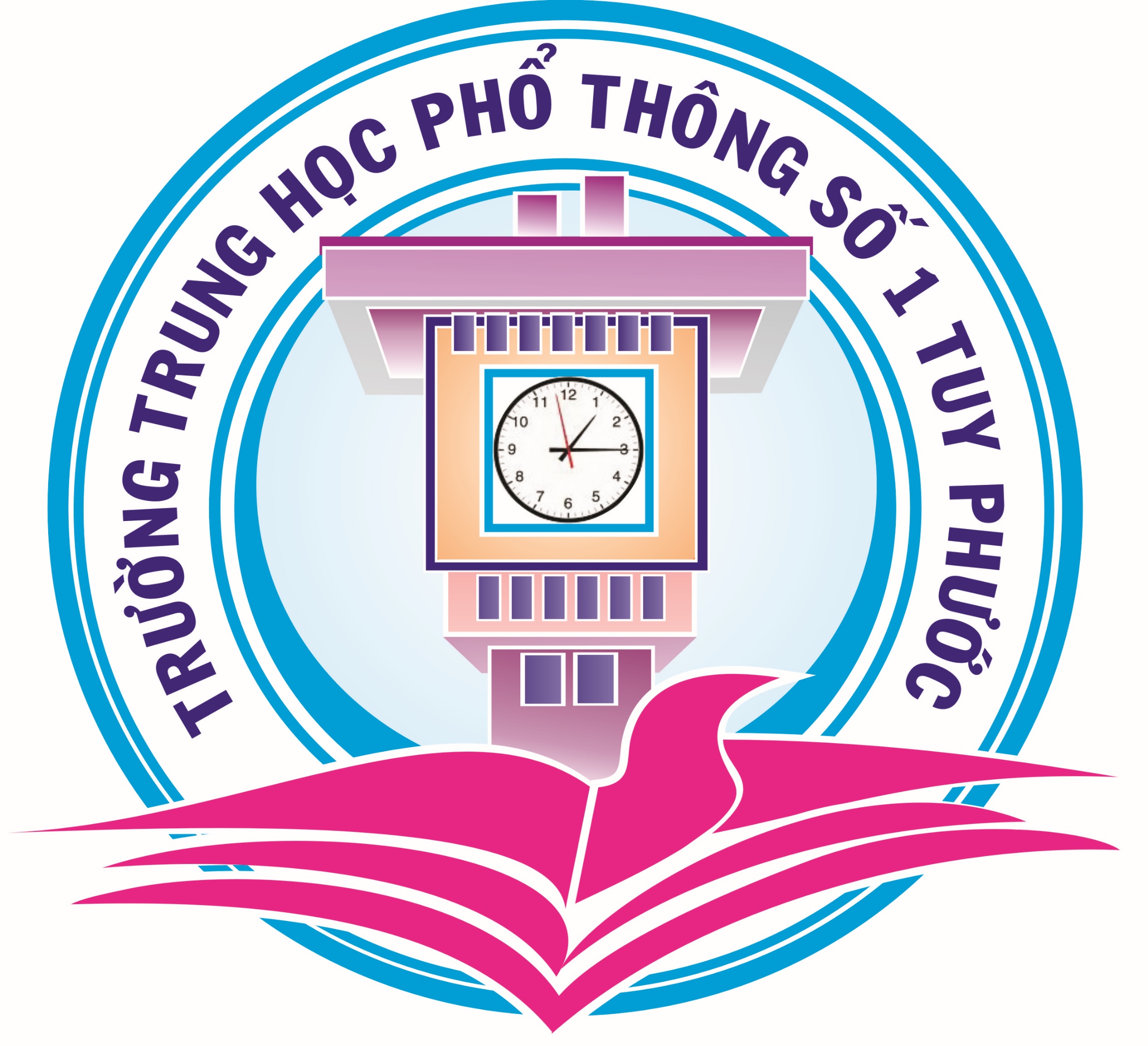 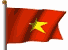 Lớp 10B3
Kính chào Quí thầy cô giáo!
Bài 6: Tiểu thuyết và Truyện ngắn
VB2: Người ở bến sông Châu (Sương Nguyệt Minh)
I. Tìm hiểu chung
1. Tác giả
- Tên khai sinh là Nguyễn Ngọc Sơn, sinh năm 1958. Quê: Ninh Bình
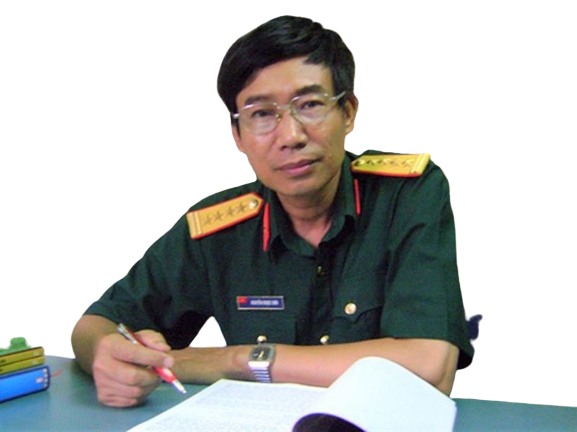 - Từng là người lính. Văn phong nhẹ nhàng, tinh tế, sâu lắng. Viết một cách chân thực về thân phận bi kịch, trách nhiệm con người, tình yêu sâu sắc và mãnh liệt; thể hiện sự trải nghiệm của một người đi ra từ cuộc chiến.
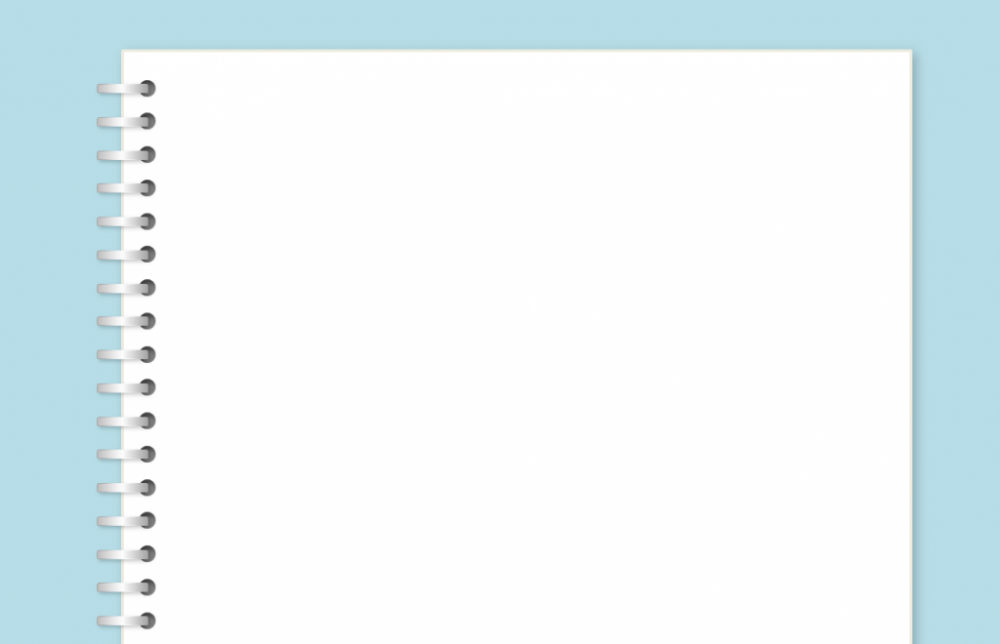 2. Tác phẩm
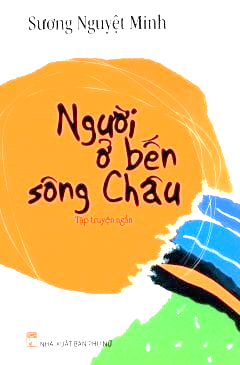 - Thể loại: truyện ngắn.
- Xuất xứ: trích trong tập truyện ngắn cùng tên, sáng tác tháng 6/1997, NXB Phụ nữ. Truyện được chuyển thể thành phim Người trở về.
- Chủ đề: ca ngợi sự hy sinh thầm lặng, bản lĩnh và lòng nhân hậu của người phụ nữ Việt Nam trong và sau chiến tranh
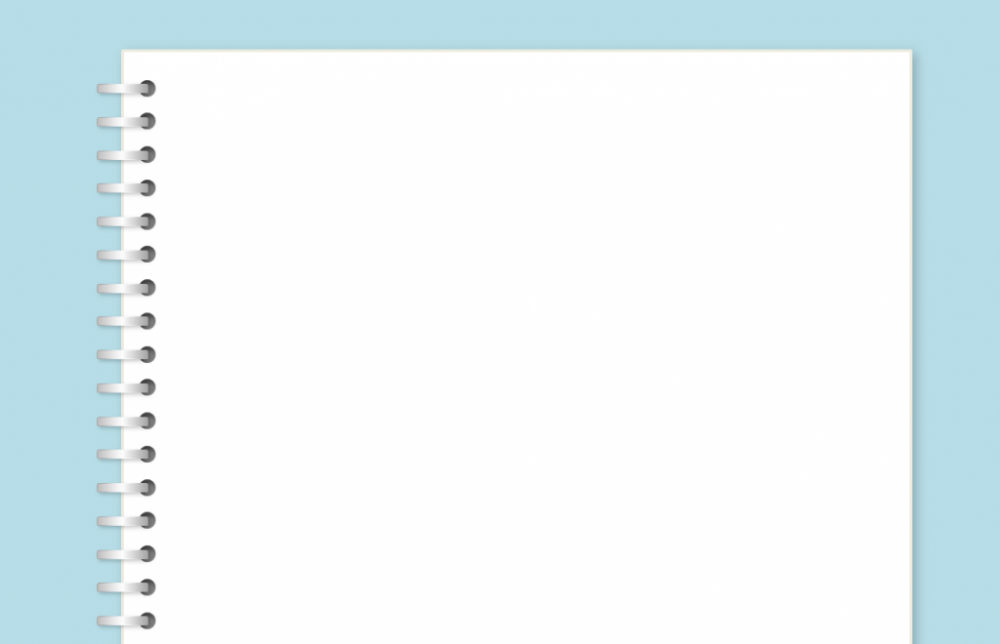 Tóm tắt: 
        Truyện kể về dì Mây - một nữ y sĩ Trường Sơn, từng có một tình yêu đẹp, bị thương trong chiến tranh. Đến khi hòa bình, cô trở về làng thì gặp cảnh ngộ trớ trêu: chú San – người yêu của cô lấy vợ là Thanh, một giáo viên. 
        Dì Mây sống lặng lẽ, cô đơn ở lều cỏ của xóm Trại - bên bến sông Châu phụ giúp người cha chèo đò, chở đám bạn của cháu gái tên Mai đi học và nhận làm y tá ở trạm xá xã. Tại đây, cô Thanh “vượt cạn thiếu tháng”, dì Mây cứu giúp cả hai mẹ con cô Thanh vượt qua cơn nguy kịch. 
        Thím Ba chết vì vướng bom bi, dì Mây lại nhận nuôi bé Cún. Dì gặp lại chú Quang - người thương binh được dì cứu ở chiến trường, dì nghĩ về tình cảm với chú nhưng đành ngậm ngùi. Kết thúc truyện là  tiếng ru của dì Mây lan xa, vang vọng khắp dòng sông.
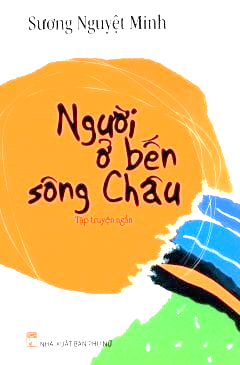 II. ĐỌC- HIỂU
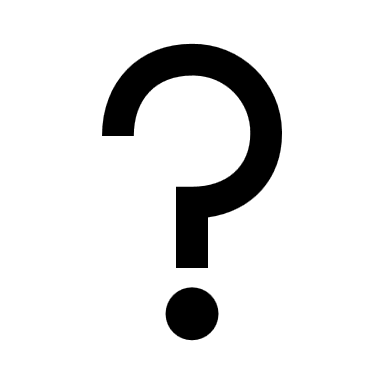 Xác định sự kiện chính trong từng phần, nhận xét cách xây dựng cốt truyện, nghệ thuật miêu tả
1. Các sự kiện chính
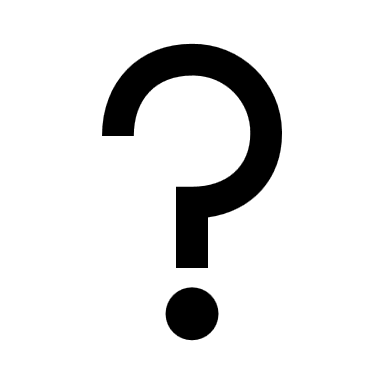 Xác định sự kiện chính trong từng phần, nhận xét cách xây dựng cốt truyện, nghệ thuật miêu tả
II. ĐỌC- HIỂU
1. Các sự kiện chính
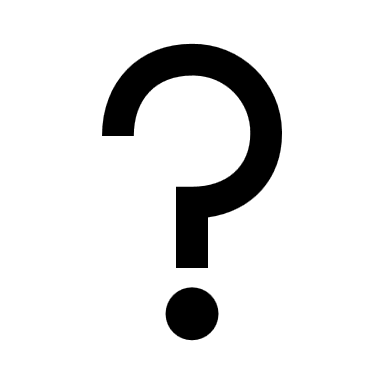 II. ĐỌC- HIỂU
Xác định sự kiện chính trong từng phần, nhận xét cách xây dựng cốt truyện, nghệ thuật miêu tả
1. Các sự kiện chính
- Nhận xét về nghệ thuật kể chuyện: 
+ Các sự kiện tạo thành cốt truyện chủ yếu được sắp xếp theo trật tự thời gian, có xen kẽ một vài đoạn hồi tưởng 
+ Cốt truyện chặt chẽ, giàu kịch tính (tình huống bất ngờ), các sự kiện chính được liên kết mạch lạc, làm nổi bật chủ đề.
+ Kể chuyện ở ngôi thứ ba; người kể chuyện toàn tri.
+ Điểm nhìn của người kể chuyện di chuyển rất linh hoạt: có sự đan xen; chuyển từ điểm nhìn bên ngoài (tác giả) sang điểm nhìn bên trong (nhân vật Mai) và ngược lại, giúp đi sâu vào đời sống nội tâm phức tạp của các nhân vật.
- Nhận xét về nghệ thuật miêu tả: 
+ Sống động, vừa hiện thực vừa trữ tình 
+ Sử dụng những ẩn dụ, biểu tượng sâu sắc, giàu tính tạo hình
+ Kết hợp miêu tả tâm lí rất tinh tế
Luyện tập củng cố
Câu 1. Tác giả truyện “Người ở bến sông Châu” là:
 Ngô gia văn phái
 Nguyễn Thành Long
 Nguyễn Ngọc Sơn
 Lê Minh Khuê
Câu 2. Ngôi kể trong tác phẩm là:
 Ngôi thứ nhất, qua lời kể của dì Mây
 Ngôi thứ hai qua lời kể của Mai
 Ngôi thứ  nhất, qua lời kể của Mai
 Ngôi thứ ba, qua lời kể của Mai
C
D
Luyện tập củng cố
Câu 3. Dì Mây về khi nào?
A. Khi đám rước dâu qua sông một lúc
B. Sau đám cưới vài ngày
C. Trước khi đám cưới được tổ chức vài tiếng
D. Trước khi đám cưới được tổ chức vài ngày
Câu 4: Sự kiện trong phần 1 là :
A. Mai nghe thấy tiếng của dì Mây, nhận ra rằng dì Mây chưa chết.
B. Dì Mây về làng đúng ngày chú San - người yêu dì cưới vợ
C. Tâm trạng ngổn ngang, giằng xé của dì Mây, chú San và những người thân trong gia đình
D. Cả B và C.
A
D
II. ĐỌC- HIỂU
2. Nhân vật trung tâm và mối quan hệ giữa các nhân vật
Từ mối quan hệ gia đình đến quan hệ xã hội như: tình yêu lứa đôi, tình quê hương, tình đồng đội  thể hiện rõ tính cách, phẩm chất tốt đẹp của người nữ thương binh.
a. Tình huống 1:  Dì Mây về làng đúng ngày 
chú San cưới vợ
b . Tình huống 2:  Dì Mây trở lại làm  y tá, vợ chú San đẻ khó, dì Mây đỡ đẻ cứu sống hai mẹ con
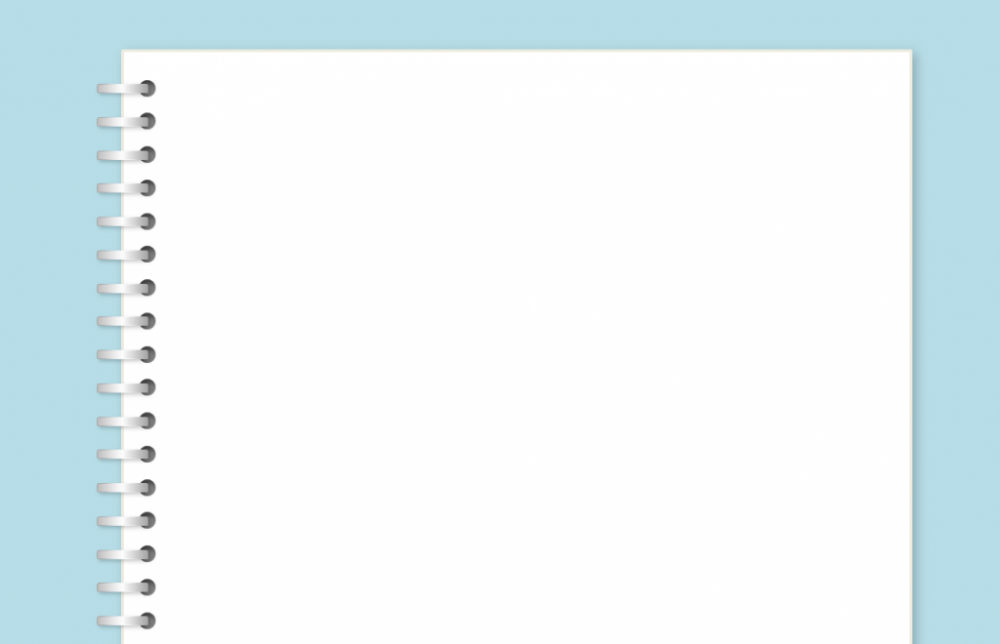 Ngoài hai tình huống tiêu biểu trên, em còn thấy vẻ đẹp của nhân vật dì Mây bộc lộ như thế nào qua các tình huống khác như: tình huống nhận nuôi thằng Cún khi thím Ba chết vì bom bi; tình huống gặp lại chú Quang và từ chối tình cảm của chú Quang, tâm trang của dì Mây qua tiếng ru thằng Cún,…?
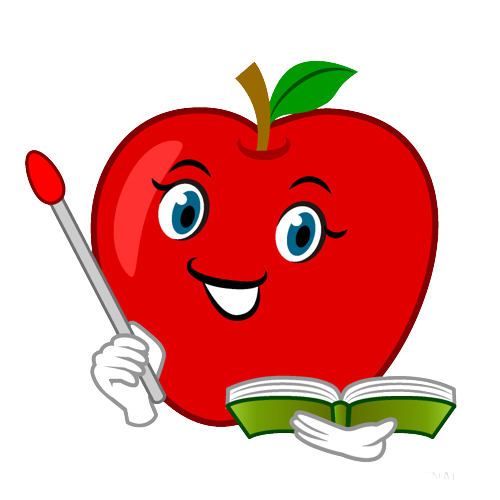 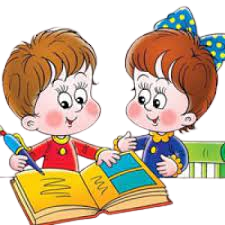 II. ĐỌC- HIỂU VĂN BẢN
Nhân vật dì Mây
Dì Mây là người có nặng tình, chung thủy, có ý chí mạnh mẽ, bản lĩnh vững vàng và có lòng nhân hậu; không toan tính ích kỉ, đạo đức tốt đẹp.
Dì Mây mang vẻ đẹp đầy nữ tính, rất đời thường: biết chia sẻ nỗi đau, tình người cao cả, có ước mơ – khát vọng hạnh phúc rất đáng trân trọng.
Dì Mây là người phụ nữ giàu đức hi sinh, biết yêu mến làng quê, trải đời.
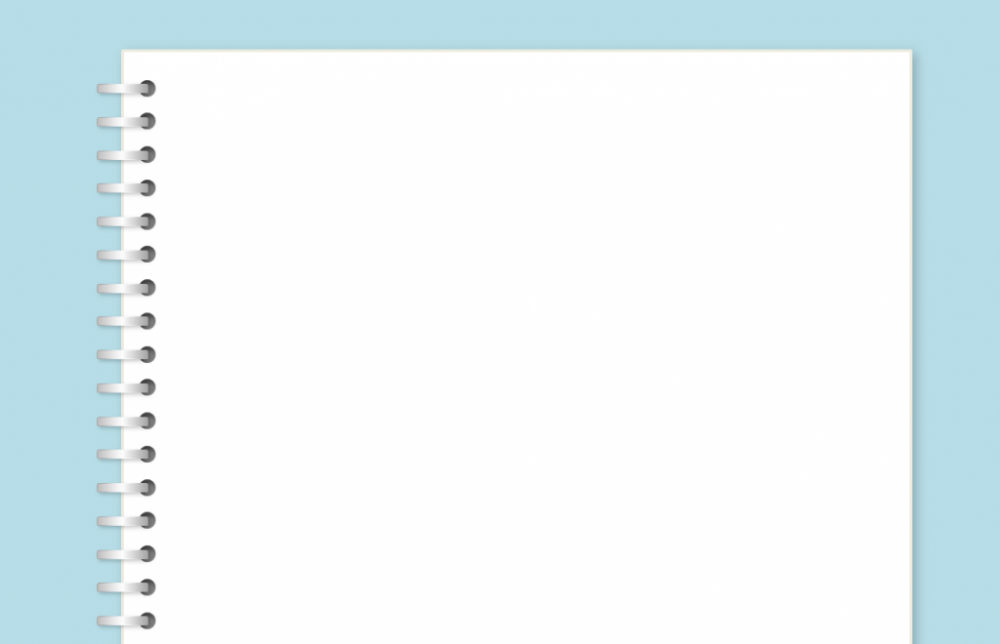 Nhận xét chung:
Chiến tranh đã lấy đi của dì Mây cả thời thanh xuân - tuổi trẻ, nhan sắc và tình yêu. Thân thể bị thương tật, ra khỏi cuộc chiến còn gặp tình huống trớ trêu, éo le song với bản lĩnh phi thường, với tấm lòng nhân hậu cao cả và sự hi sinh thầm lặng, dì Mây đã mạnh mẽ vượt lên trên nghịch cảnh, vươn lên sống tốt, sống có ích.
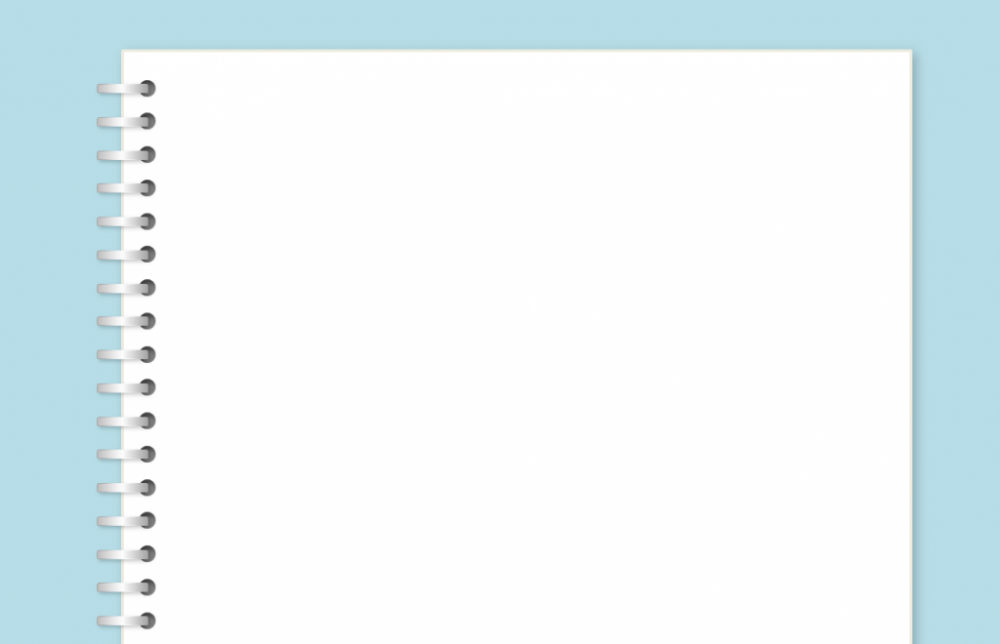 4. Một số đặc sắc nghệ thuật của truyện
1. Phân tích và nhận xét về bút pháp miêu tả (tả cảnh và diễn biến tâm lí các nhân vật) của tác giả trong truyện ngắn Người ở bến sông Châu.
2. Thử nêu suy nghĩ về ý nghĩa của những hình ảnh mang tính biểu tượng trong truyện ngắn (dòng sông, con đò, cây cầu,…)
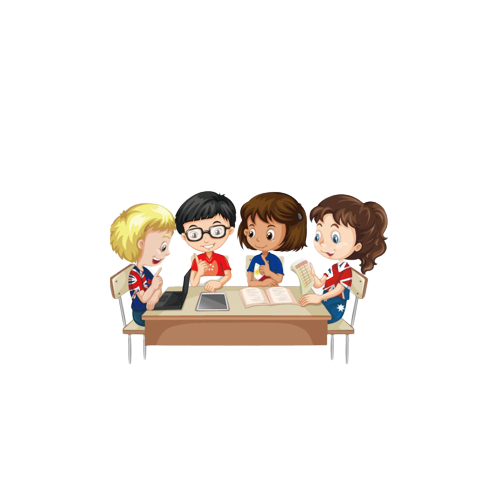 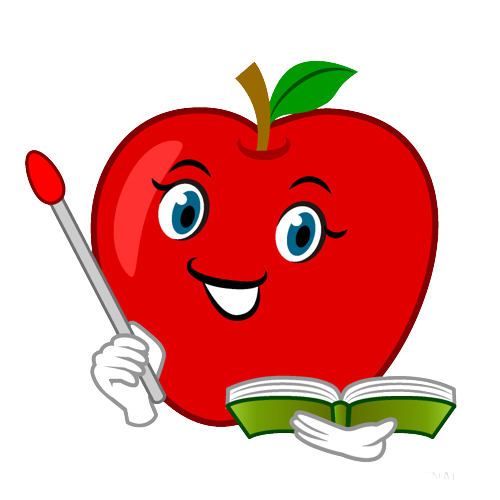 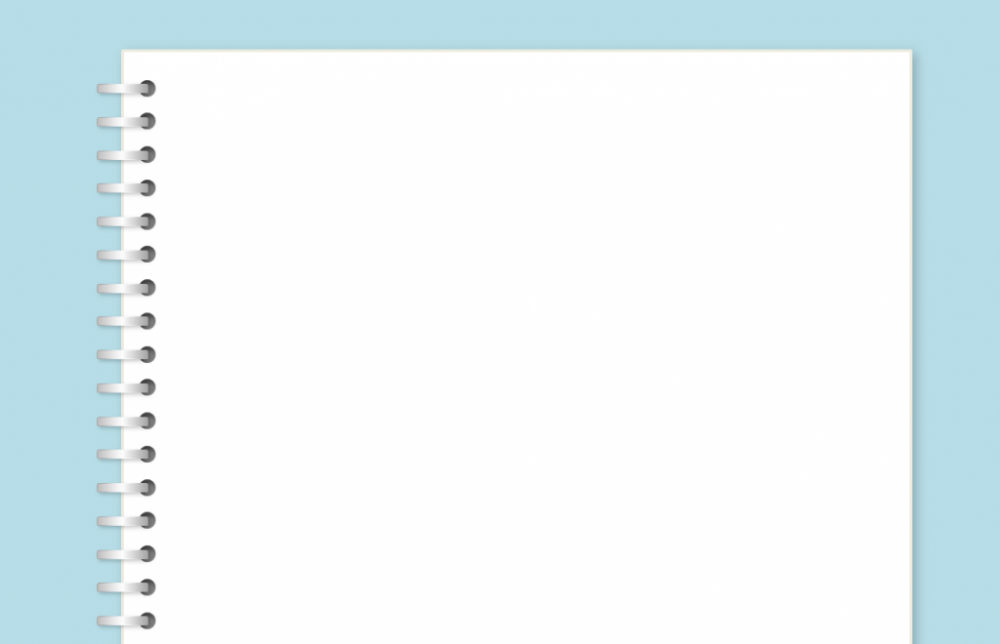 *Bút pháp miêu tả của nhà văn:
- Tả cảnh sống động; chọn đặc tả những cảnh nhằm ngụ ý hoặc chuẩn bị cho việc bộc lộ tâm trạng nhân vật: cảnh đám rước dâu qua sông, cảnh bến sông Châu lúc chập tối như báo hiệu tình huống trớ trêu, sóng gió sắp xảy ra. Cảnh đám cưới bên nhà chú San được tả sống động, hồi hộp, kịch tính; cảnh bến sông Châu mênh mang thời chiến tranh qua hồi tưởng của nhân vật đậm màu sắc sử thi, lãng mạn (đoạn 1); cảnh bầu trời, đêm sông Châu vào cuối thu bí ẩn, huyền diệu, buồn đẹp, bộc lộ tâm trạng, tình cảm gắn bó tha thiết của nhân vật đối với làng quê bên bến sông Châu (đoạn 4).
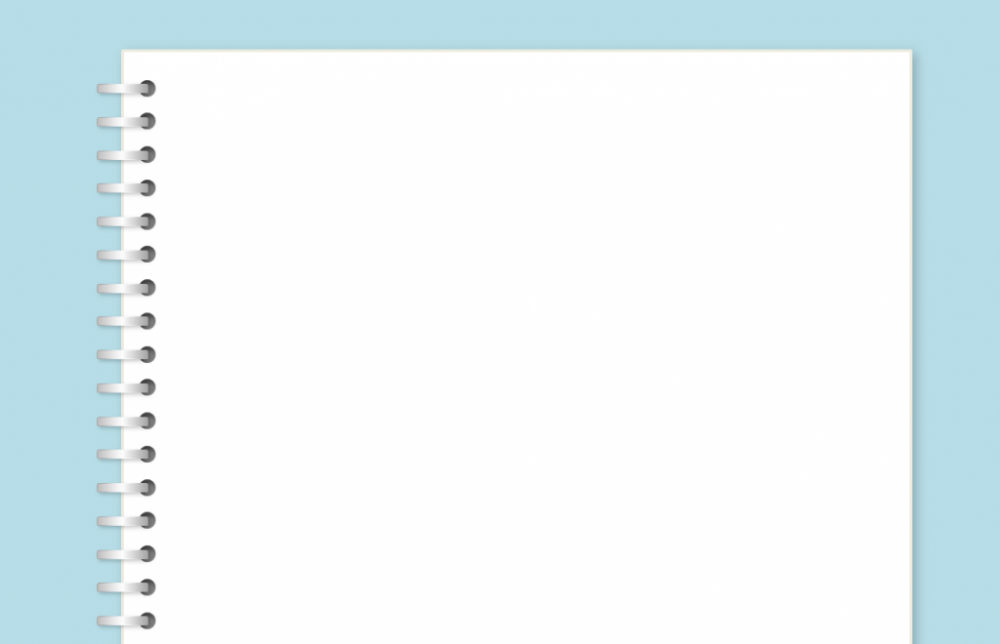 - Tả diễn biến tâm lý: diễn tả tâm lí cha con gặp nhau ở bến sông Châu giàu tính tạo hình, có sức gợi và gây xúc động; diễn tả tâm lí nhân vật San và Mây lúc gặp nhau có sự đa dạng về cung bậc tình cảm, rất hồi hộp, kịch tính: lúc đau khổ, uất ức, lúc như mê lịm đi, lúc bừng tỉnh, lúc nhớ thương da diết, cồn cào; lúc tỉnh táo, cương quyết.
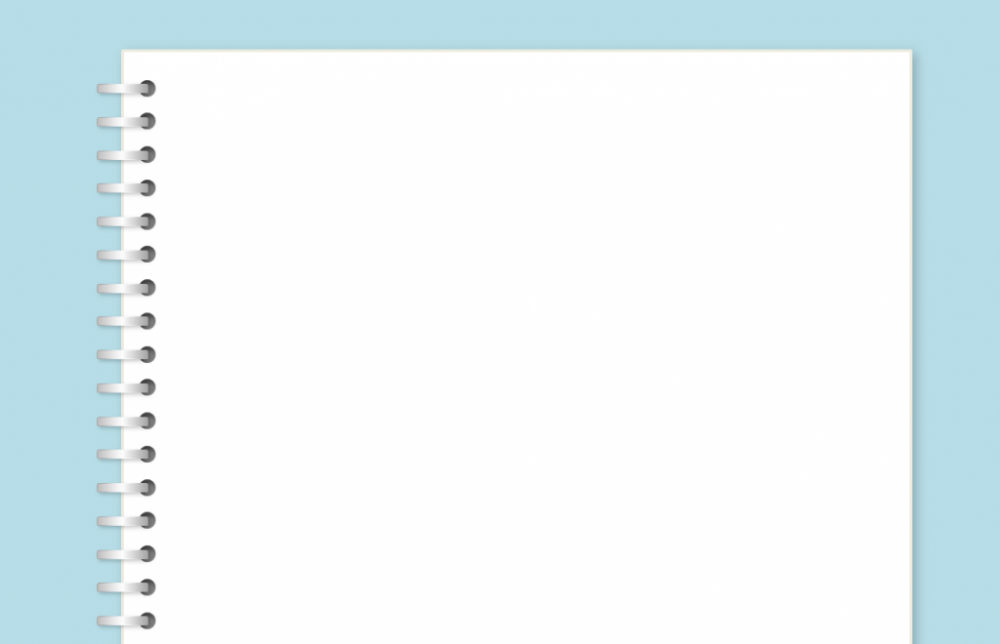 *Xây dựng những hình ảnh biểu tượng: Tác giả miêu tả một số hình ảnh như dòng sông, con đò, cây cầu… vừa có nghĩa thực vừa mang tính ẩn dụ, biểu tượng.
+ Dòng sông gợi lên ý nghĩa về dòng đời bí ẩn, nhiều biến động, sóng gió (như tình yêu của dì Mây và chú San), nhiều hoàn cảnh trớ trêu, đau khổ (như cuộc đời dì Mây, thím Ba, thằng Cún);
+ Con đò là hình ảnh tượng trưng cho thân phận con người (dì mây “lỡ đò”), cho sự chia li, sự chuyên chở, kết nối….
+ Cây cầu là hình ảnh tượng trưng cho chiến tranh phá hoại; cho sự kiến thiết, xây dựng, cho sự hàn gắn, kết nối, nghĩa tình (kết nối giữa quá khứ và hiện tại, nghĩa tình giữa dì Mây và thằng Cún, dì Mây và chú Quang), …
+ Cây cầu là hình ảnh tượng trưng cho chiến tranh phá hoại; cho sự kiến thiết, xây dựng , cho sự hàn gắn, kết nối, nghĩa tình (kết nối giữa quá khứ và hiện tại, nghĩa tình giữa dì Mây và thằng Cún, dì Mây và chú Quang), …
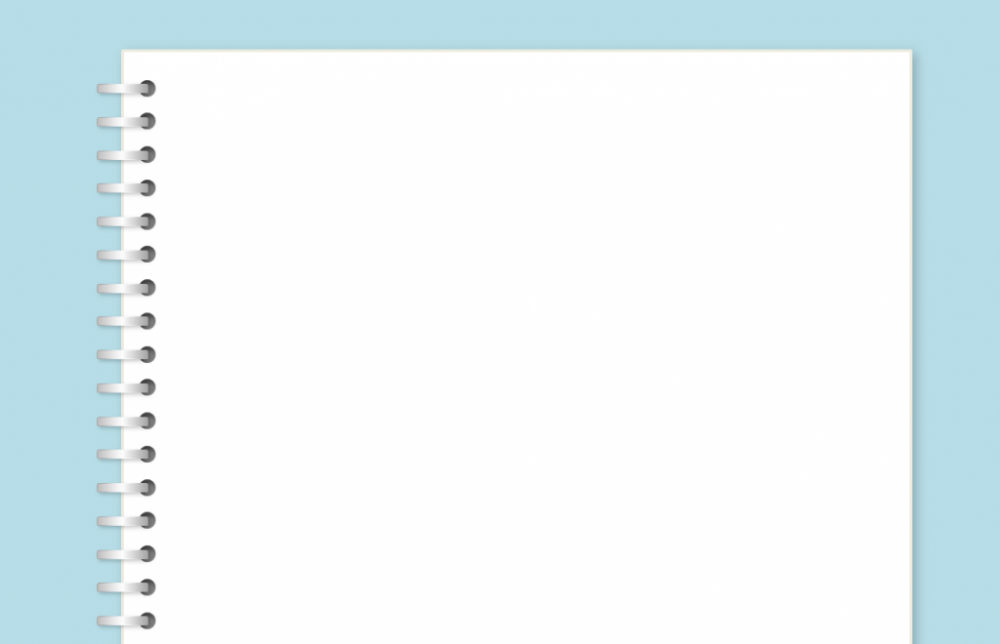 III. Tổng kết
- Nhận xét những nét đặc sắc về nội dung và nghệ thuật của văn bản “Người ở bến sông Châu” (Sương Nguyệt Minh).
- Hãy rút ra những lưu ý khi đọc hiểu thể loại truyện ngắn.
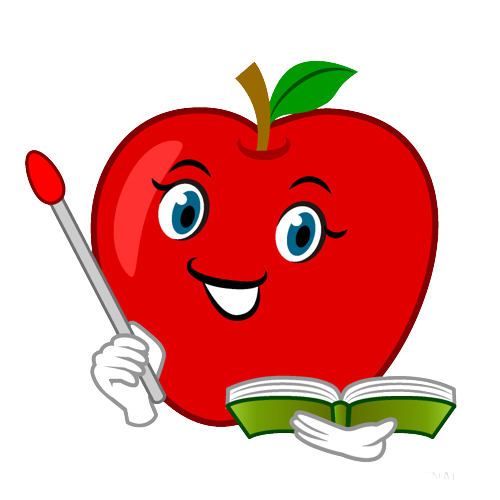 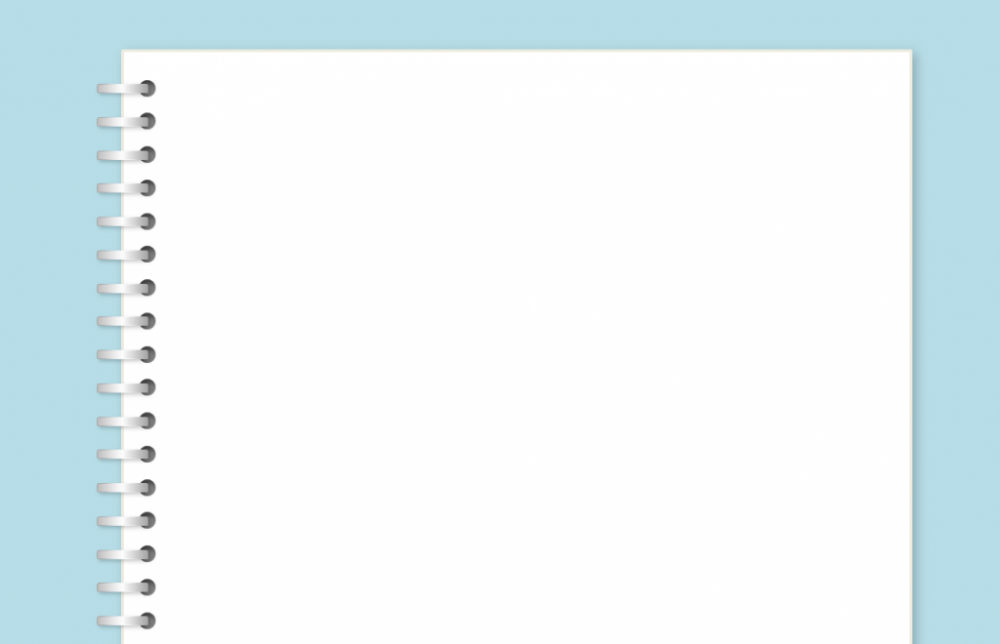 III. Tổng kết
1. Đặc sắc nghệ thuật
- Xây dựng được tình huống truyện đặc sắc; cốt truyện chặt chẽ, giàu kịch tính.
- Điểm nhìn chuyển đổi linh hoạt, từ điểm nhìn bên ngoài (tác giả) sang điểm nhìn bên trong (nhân vật) và ngược lại.
- Nghệ thuật miêu tả cảnh và miêu tâm lí nhân vật tinh tế.
Đặc sắc nghệ thuật
2. Đặc sắc nội dung
- Truyện kể và ca ngợi về sự hi sinh thầm lặng, bản lĩnh phi thường, phẩm chất tốt đẹp của người nữ thương binh. Người phụ nữ ấy không gục ngã vì hai lần đau đớn, vì sự trớ trêu của số phận, bước ra từ chiến tranh, chị đã hòa nhập vào đời sống, sẵn sàng nhận lãnh trách nhiệm mới, sống nghĩa tình, nhân hậu, yêu thương giữa cuộc đời.
- Qua truyện ngắn, nhà văn ngợi ca tính cách kiên cường, phẩm chất tốt đẹp của người phụ nữ Việt Nam trong và sau chiến tranh.
3. Lưu ý về cách đọc hiểu truyện
Nhận biết
- Nhận biết được người kể chuyện ngôi thứ ba, người kể chuyện ngôi thứ nhất, điểm nhìn nghệ thuật, lời người kể chuyện, lời nhân vật.
- Nhận biết được tình huống truyện có gì đặc sắc.
- Nhận biết đề tài, bối cảnh, chi tiết tiêu biểu trong truyện.
- Nhận biết được nhân vật, cốt truyện, câu chuyện trong truyện.
- Chỉ ra được nghệ thuật xây dựng nhân vật.
Thông hiểu
- Tóm tắt được cốt truyện và lí giải được ý nghĩa, tác dụng của cốt truyện.
- Phân tích được các chi tiết tiêu biểu, đề tài, câu chuyện.
- Phân tích, đánh giá được đặc điểm của nhân vật và vai trò của nhân vật với việc thể hiện chủ đề, tư tưởng của tác phẩm.
- Phân tích, lí giải được chủ đề, tư tưởng của tác phẩm.
Vận dụng
- Rút ra được bài học về cách nghĩ, cách ứng xử do văn bản gợi ra. 
- Nêu được ý nghĩa hay tác động của tác phẩm đối với nhận thức, tình cảm, quan niệm của bản thân.
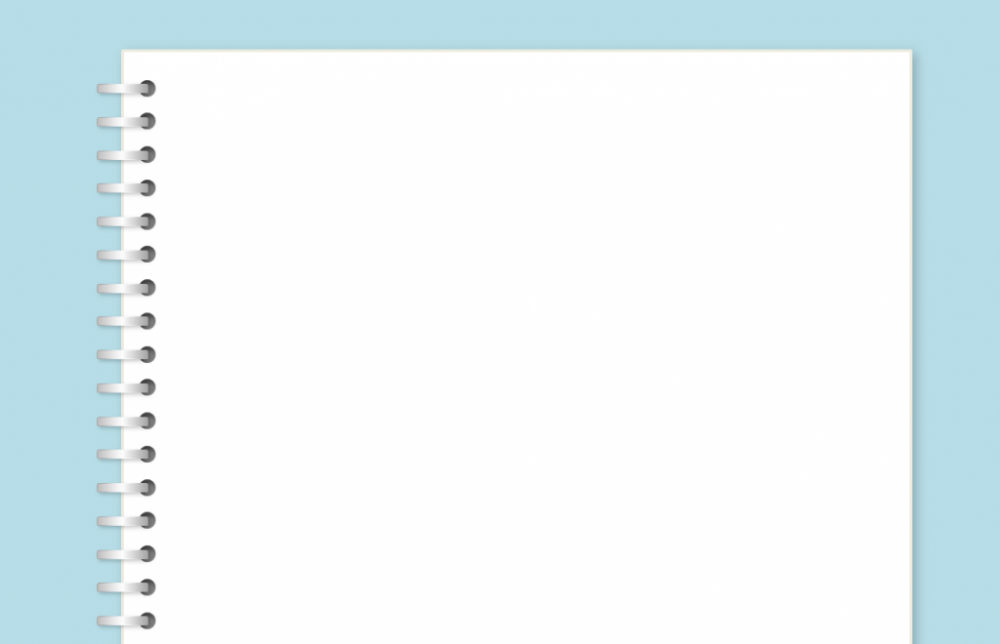 III. Tổng kết
1. Đặc sắc nghệ thuật
- Xây dựng được nhiều hình ảnh có nghĩa biểu tượng, ẩn dụ, giàu cảm xúc cùng nhiều chi tiết truyện đặc sắc.
- Xây dựng nhân vật qua ngoại hình, lời nói, hành động, đặc biệt là diễn biến nội tâm phức tạp.
- Ngôn ngữ gần gũi.
Đặc sắc nghệ thuật
2. Đặc sắc nội dung
- Truyện kể và ca ngợi về sự hi sinh thầm lặng, bản lĩnh phi thường, phẩm chất tốt đẹp của người nữ thương binh. Người phụ nữ ấy không gục ngã vì hai lần đau đớn, vì sự trớ trêu của số phận, bước ra từ chiến tranh, chị đã hòa nhập vào đời sống, sẵn sàng nhận lãnh trách nhiệm mới, sống nghĩa tình, nhân hậu, yêu thương giữa cuộc đời.
- Qua truyện ngắn, nhà văn ngợi ca tính cách kiên cường, phẩm chất tốt đẹp của người phụ nữ Việt Nam trong và sau chiến tranh.
3. Lưu ý về cách đọc hiểu truyện
Nhận biết
- Nhận biết được người kể chuyện ngôi thứ ba, người kể chuyện ngôi thứ nhất, điểm nhìn nghệ thuật, lời người kể chuyện, lời nhân vật.
- Nhận biết được tình huống truyện có gì đặc sắc.
- Nhận biết đề tài, bối cảnh, chi tiết tiêu biểu trong truyện.
- Nhận biết được nhân vật, cốt truyện, câu chuyện trong truyện.
- Chỉ ra được nghệ thuật xây dựng nhân vật.
Thông hiểu
- Tóm tắt được cốt truyện và lí giải được ý nghĩa, tác dụng của cốt truyện.
- Phân tích được các chi tiết tiêu biểu, đề tài, câu chuyện.
- Phân tích, đánh giá được đặc điểm của nhân vật và vai trò của nhân vật với việc thể hiện chủ đề, tư tưởng của tác phẩm.
- Phân tích, lí giải được chủ đề, tư tưởng của tác phẩm.
Vận dụng
- Rút ra được bài học về cách nghĩ, cách ứng xử do văn bản gợi ra. 
- Nêu được ý nghĩa hay tác động của tác phẩm đối với nhận thức, tình cảm, quan niệm của bản thân.
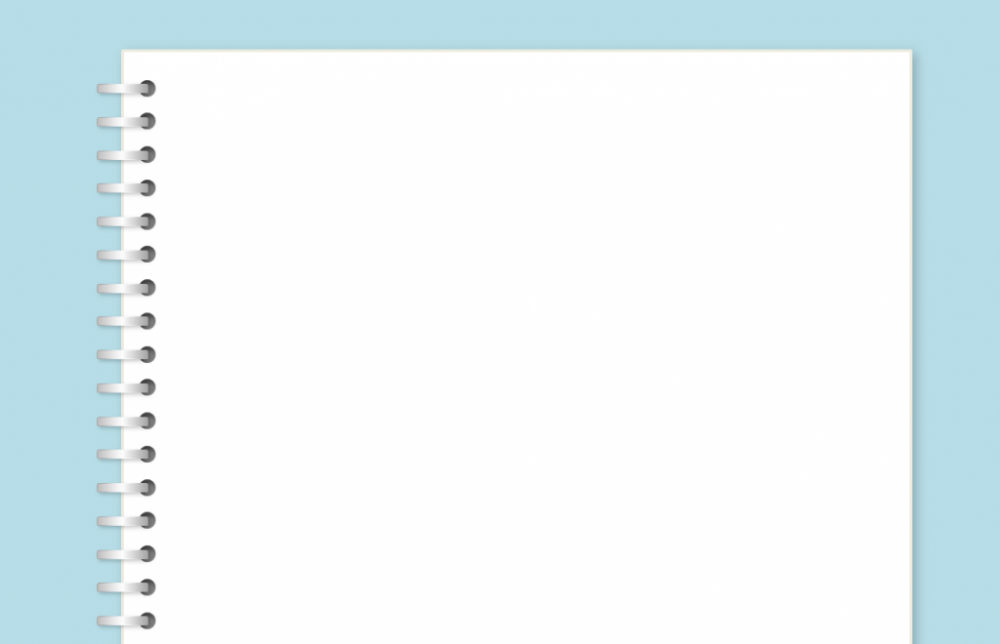 III. Tổng kết
2. Đặc sắc nội dung
- Truyện kể và ca ngợi về sự hi sinh thầm lặng, bản lĩnh phi thường, phẩm chất tốt đẹp của người nữ thương binh. Người phụ nữ ấy không gục ngã vì hai lần đau đớn, vì sự trớ trêu của số phận, bước ra từ chiến tranh, chị đã hòa nhập vào đời sống, sẵn sàng nhận lãnh trách nhiệm mới, sống nghĩa tình, nhân hậu, yêu thương giữa cuộc đời.
- Qua truyện ngắn, nhà văn ngợi ca tính cách kiên cường, phẩm chất tốt đẹp của người phụ nữ Việt Nam trong và sau chiến tranh.
Đặc sắc nghệ thuật
2. Đặc sắc nội dung
3. Lưu ý về cách đọc hiểu truyện
Nhận biết
- Nhận biết được người kể chuyện ngôi thứ ba, người kể chuyện ngôi thứ nhất, điểm nhìn nghệ thuật, lời người kể chuyện, lời nhân vật.
- Nhận biết được tình huống truyện có gì đặc sắc.
- Nhận biết đề tài, bối cảnh, chi tiết tiêu biểu trong truyện.
- Nhận biết được nhân vật, cốt truyện, câu chuyện trong truyện.
- Chỉ ra được nghệ thuật xây dựng nhân vật.
Thông hiểu
- Tóm tắt được cốt truyện và lí giải được ý nghĩa, tác dụng của cốt truyện.
- Phân tích được các chi tiết tiêu biểu, đề tài, câu chuyện.
- Phân tích, đánh giá được đặc điểm của nhân vật và vai trò của nhân vật với việc thể hiện chủ đề, tư tưởng của tác phẩm.
- Phân tích, lí giải được chủ đề, tư tưởng của tác phẩm.
Vận dụng
- Rút ra được bài học về cách nghĩ, cách ứng xử do văn bản gợi ra. 
- Nêu được ý nghĩa hay tác động của tác phẩm đối với nhận thức, tình cảm, quan niệm của bản thân.
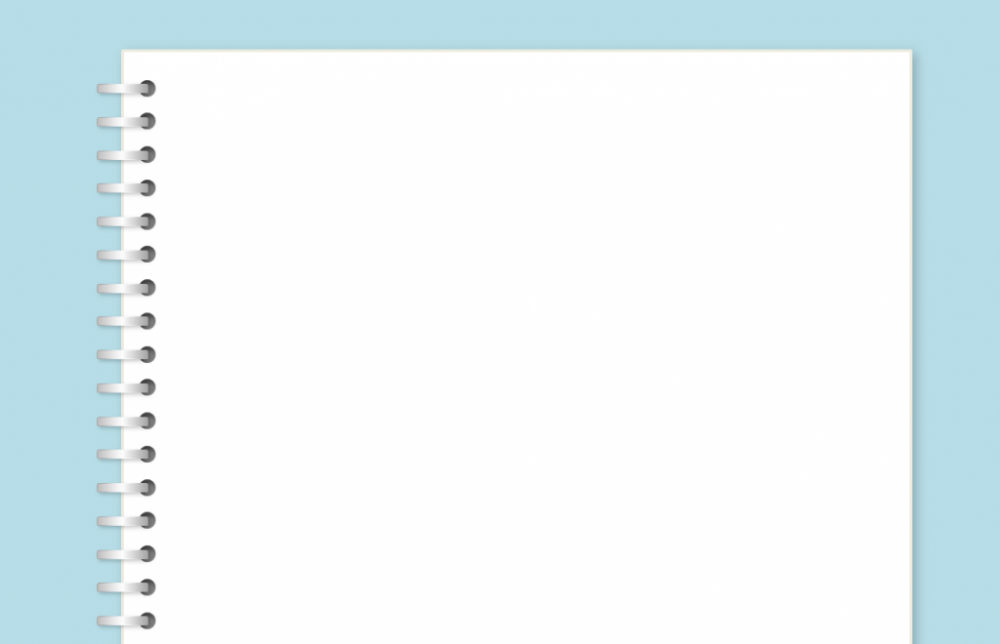 III. Tổng kết
3. Lưu ý về cách đọc hiểu truyện
- Nhận biết được người kể chuyện ngôi thứ ba, người kể chuyện ngôi thứ nhất, điểm nhìn nghệ thuật, lời người kể chuyện, lời nhân vật.
- Hiểu được tình huống, bối cảnh, nội dung  của truyện
- Nắm được chủ đề, sự kiện, cốt truyện.
-  Phân tích sự kiện, chi tiết tiêu biểu gắn với hệ thống nhân vật
- Rút ra bài học, thông điệp. Nêu được ý nghĩa hay tác động của tác phẩm đối với nhận thức, tình cảm, quan niệm của bản thân.
Đặc sắc nghệ thuật
2. Đặc sắc nội dung

Thông hiểu
- Tóm tắt được cốt truyện và lí giải được ý nghĩa, tác dụng của cốt truyện.
- Phân tích được các chi tiết tiêu biểu, đề tài, câu chuyện.
- Phân tích, đánh giá được đặc điểm của nhân vật và vai trò của nhân vật với việc thể hiện chủ đề, tư tưởng của tác phẩm.
- Phân tích, lí giải được chủ đề, tư tưởng của tác phẩm.
Vận dụng
- Rút ra được bài học về cách nghĩ, cách ứng xử do văn bản gợi ra. 
- Nêu được ý nghĩa hay tác động của tác phẩm đối với nhận thức, tình cảm, quan niệm của bản thân.
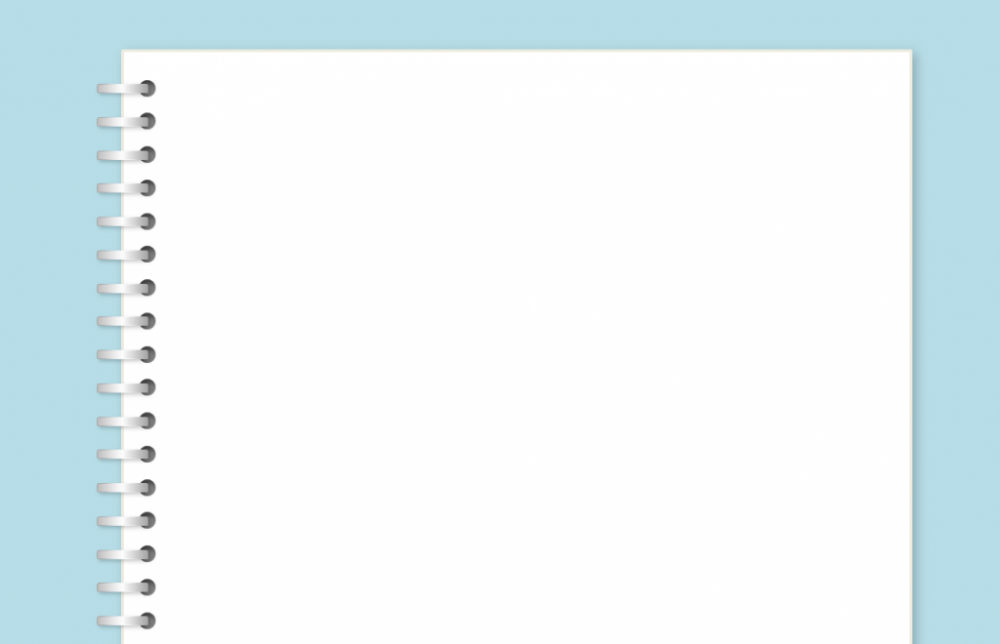 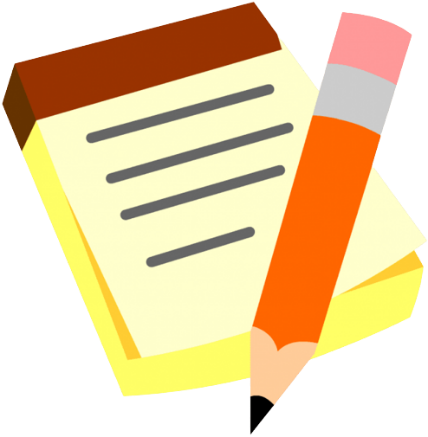 LUYỆN TẬP
BÀI TẬP: Viết đoạn văn ngắn (khoảng 5 – 7 câu) nêu cảm nhận của anh/chị về một chi tiết/  hình ảnh trong truyện ngắn.
*HS có thể chọn một chi tiết/ hình ảnh đặc biệt trong truyện ngắn để nêu cảm nhận:
- Chi tiết tiêu biểu:
+ Chi tiết cuộc trò chuyện của dì Mây và chú San khi dì Mây mới trở về đúng ngày chú San lấy vợ.
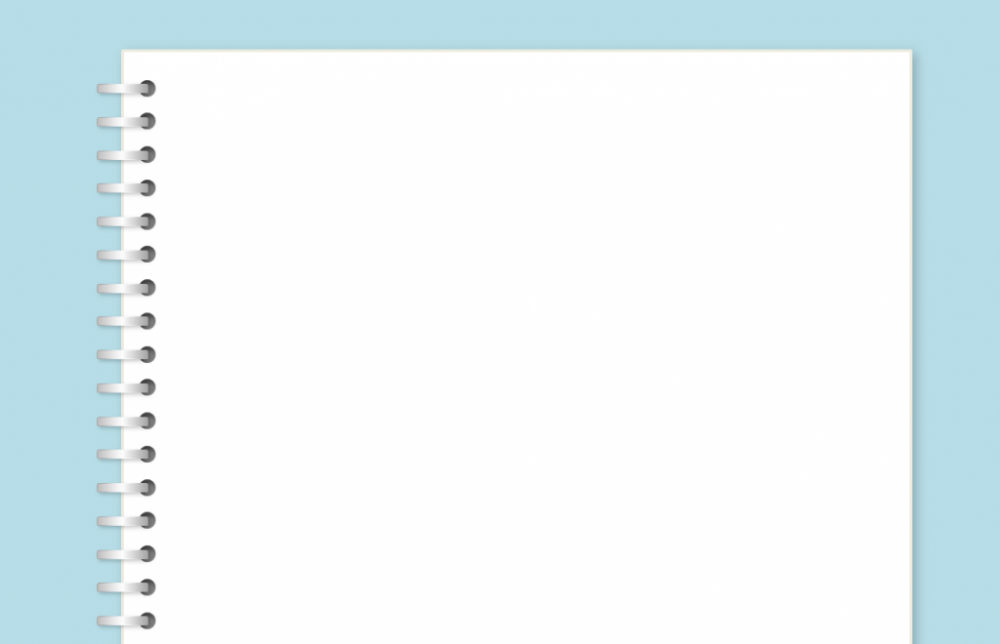 VẬN DỤNG
Bài tập 1: Theo em, vấn đề đặt ra trong truyện ngắn Người ở bến sông Châu này là gì? Vấn đề đó có ý nghĩa như thế nào với cuộc sống hôm nay?
+ Truyện không chủ ý viết về chiến tranh, bom đạn, về những gian khổ, hi sinh của người chiến sĩ ở chiến trường. Truyện tập trung kể về sự hi sinh thầm lặng, bản lĩnh phi thường, phẩm chất tốt đẹp của người nữ thương binh giữa đời thường. Trở về từ chiến trường với cơ thể chịu thương tật bởi bom đạn, lại chịu thêm nỗi đau tinh thần khi người yêu cũ đi lấy vợ, bằng bản lĩnh, nghị lực sống phi thường, chị đã hoà nhập vào đời sống, sẵn sàng lãnh nhận trách nhiệm mới, sống tình nghĩa, nhân hậu, yêu thương giữa cuộc đời.
Bản lĩnh và lòng nhân hậu của nhân vật dì Mây trong truyện ngắn thật đáng ngưỡng mộ. Cuộc sống hôm nay tuy không còn chiến tranh, bom đạn nhưng bản lĩnh, nghị lực phi thường và lòng nhân hậu của nhân vật dì Mây có sức mạnh cổ vũ chúng ta sống bản lĩnh, can đảm đối mặt và sẵn sàng vượt qua những tình huống khó khăn, nan giải trong cuộc sống, có ý chí vươn lên sống tốt, sống có ích, có trách nhiệm với cuộc đời.
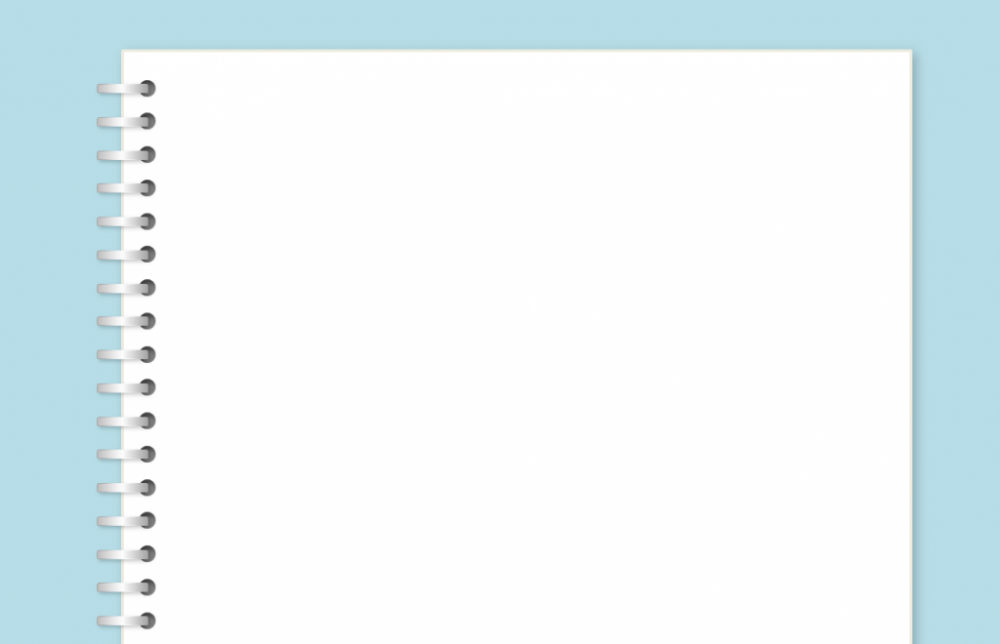 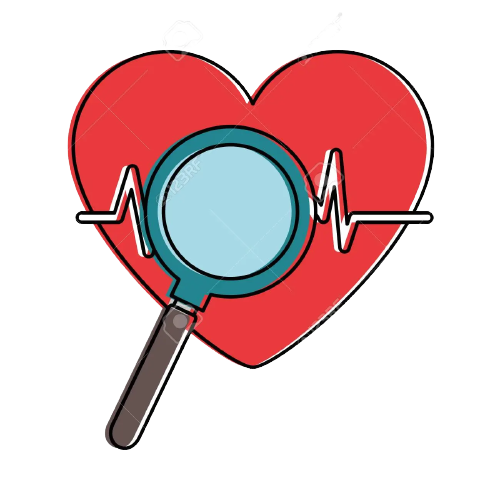 VẬN DỤNG
Bài tập 1: Theo em, vấn đề đặt ra trong truyện ngắn Người ở bến sông Châu này là gì? Vấn đề đó có ý nghĩa như thế nào với cuộc sống hôm nay?
+ Bản lĩnh và lòng nhân hậu của nhân vật dì Mây trong truyện ngắn thật đáng ngưỡng mộ. Cuộc sống hôm nay tuy không còn chiến tranh, bom đạn nhưng bản lĩnh, nghị lực phi thường và lòng nhân hậu của nhân vật dì Mây có sức mạnh cổ vũ chúng ta sống bản lĩnh, can đảm đối mặt và sẵn sàng vượt qua những tình huống khó khăn, nan giải trong cuộc sống, có ý chí vươn lên sống tốt, sống có ích, có trách nhiệm với cuộc đời.
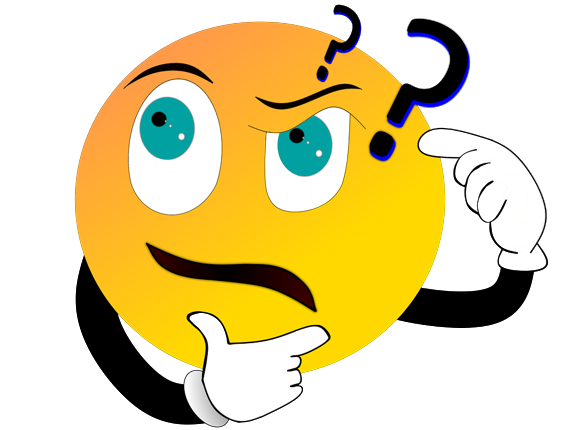